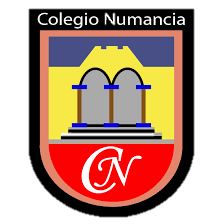 El transcurso del tiempo
Asignatura: Historia
Curso: Primero básico
Profesora: Paola Sandaña
Ruta de aprendizaje
2
Activación de conocimientos
1
Objetivos de la clase
3
Contenido
4
Actividad
5
Cierre
Objetivo de la clase
1
Reconocer actividades que se realizan durante los días de la semana.
Activación de conocimientos
2
Observa este video y nombra los días de la semana, en el orden correcto

https://www.youtube.com/watch?v=RgAG8Lptxng&ab_channel=JazminCastle
LOS DÍAS DE LA SEMANA
3
La semana tiene 7 días, en donde podemos estudiar, jugar con los amigos, compartir con la familia y muchas otras actividades. Existen 5 días de la semana que dedicamos mayoritariamente a estudiar y trabajar :
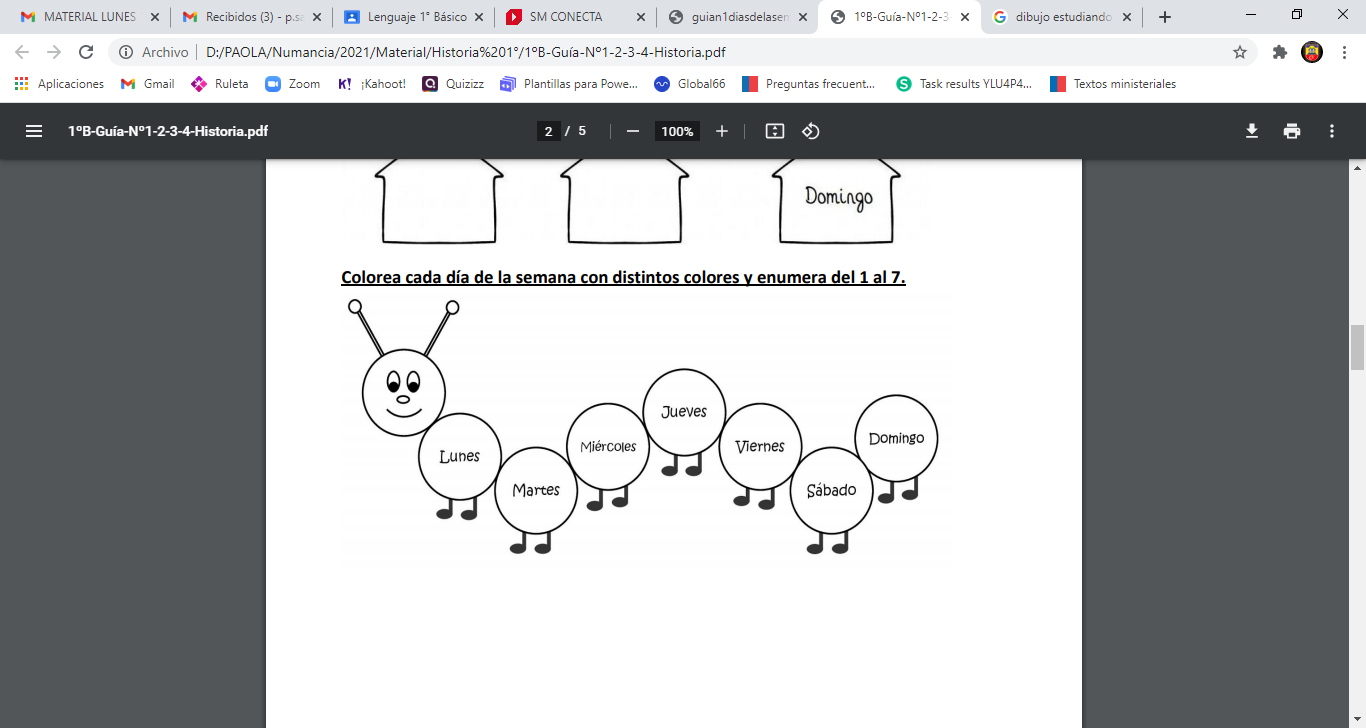 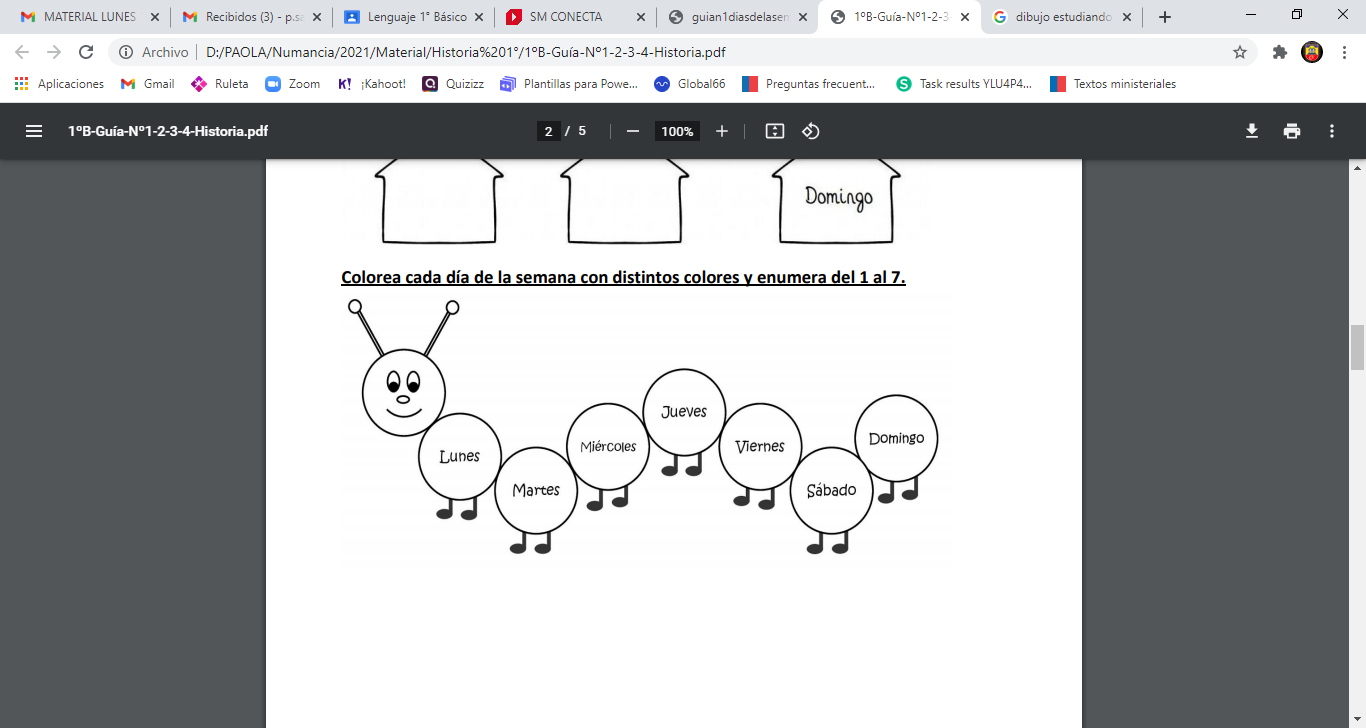 Los dos días que siguen:
Los podemos disfrutar en familia para descansar y hacer las actividades que más nos agraden. Y se llaman fines de semana.
Actividad
4
4
Desarrolla las actividades de tu libro de historia, páginas 16 y 17
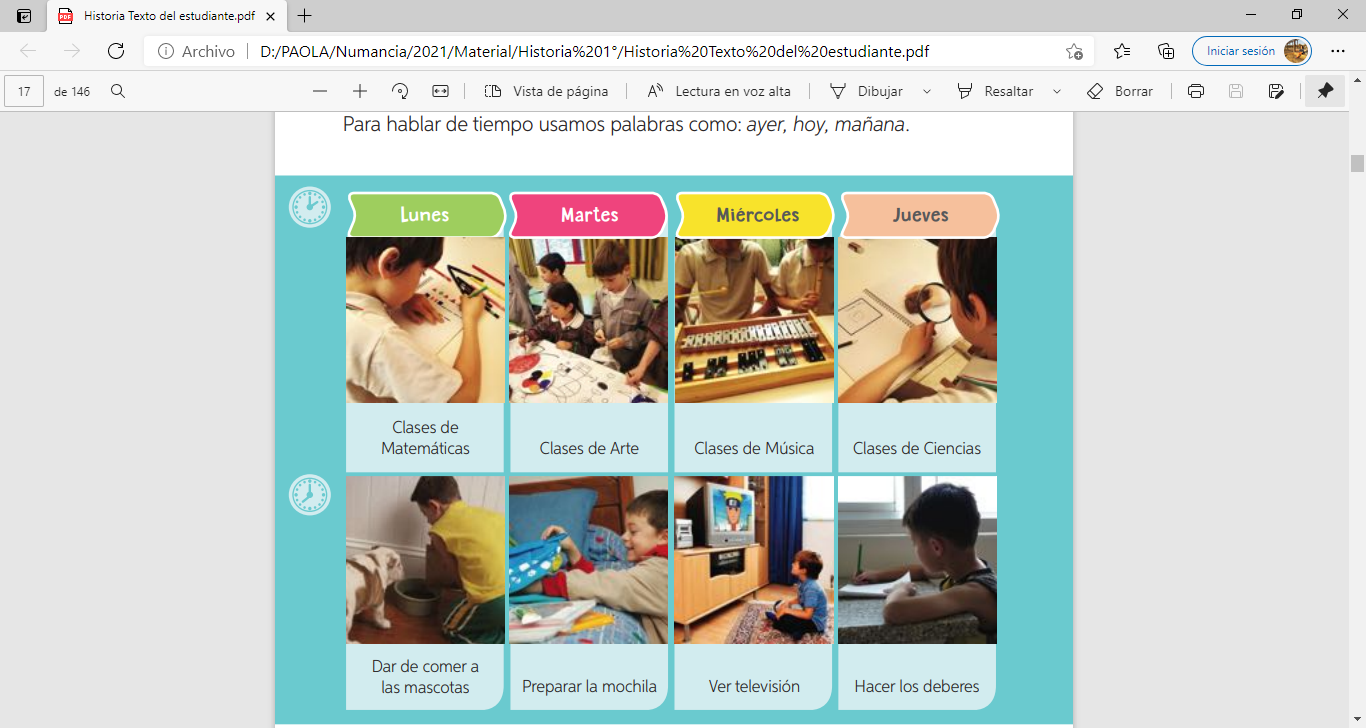 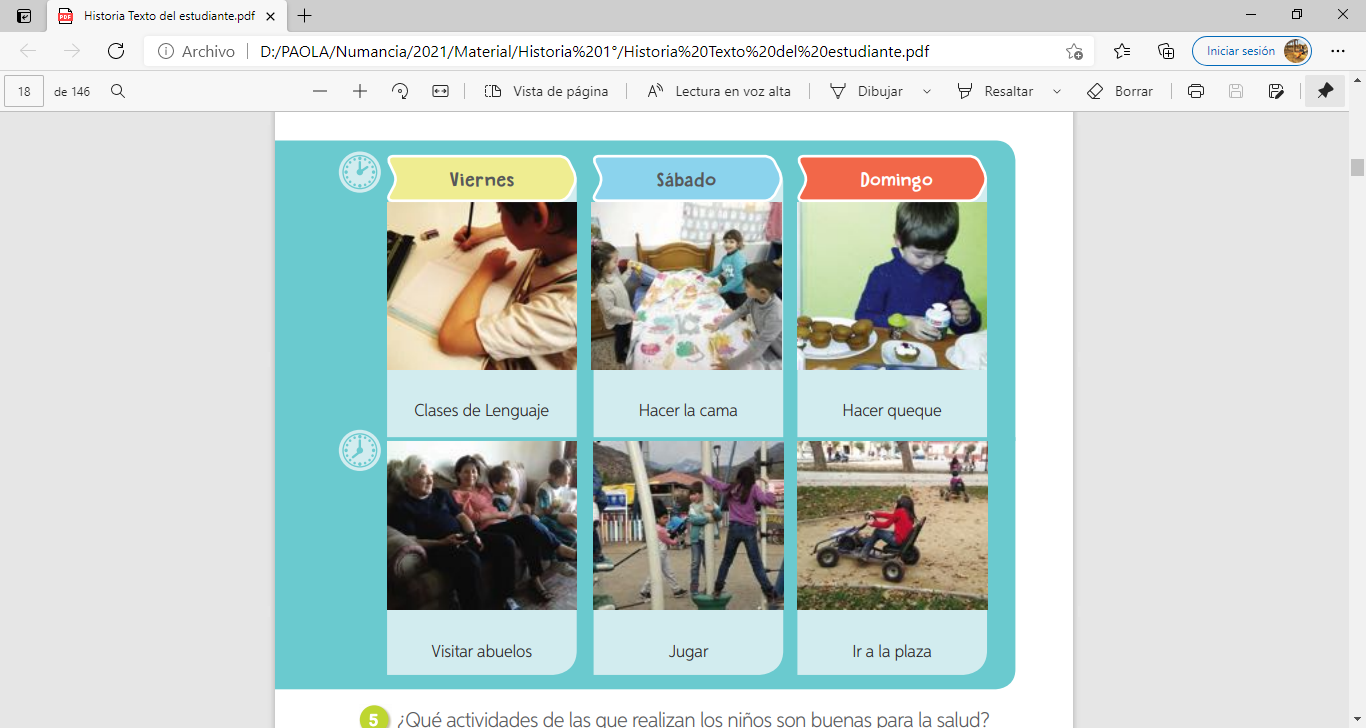 1. ¿Qué hace el niño el lunes por la mañana?
Va a clases de matemáticas
2. ¿Qué hace el niño el lunes por la tarde?
Le da de comer a sus mascotas
3. ¿Qué hacen los niños el sábado por la mañana?
Hacen la cama
4. ¿Qué hacen el sábado por la tarde?
Juegan
5. ¿Qué actividades de las que realizan los niños son buenas para la salud?
Jugar e ir a la plaza
6. ¿Cuántas actividades de las imágenes haces todos los días de la semana?
1. ¿Qué hace el niño el martes por la mañana?
Va a clases de artes
2. ¿Qué hace el niño el miércoles por la tarde?
Ve televisión
3. ¿Qué día de la semana el niño prepara un queque?
El día domingo
4. ¿Qué día de la semana lo niños van a visitar a sus abuelos?
El día viernes
5. ¿Qué día de la semana te parece más divertido? ¿Por qué?
6. ¿Qué otras actividades realizas tú durante el fin de semana?
Cierre
5
Desarrolla la actividad individual de la página 17
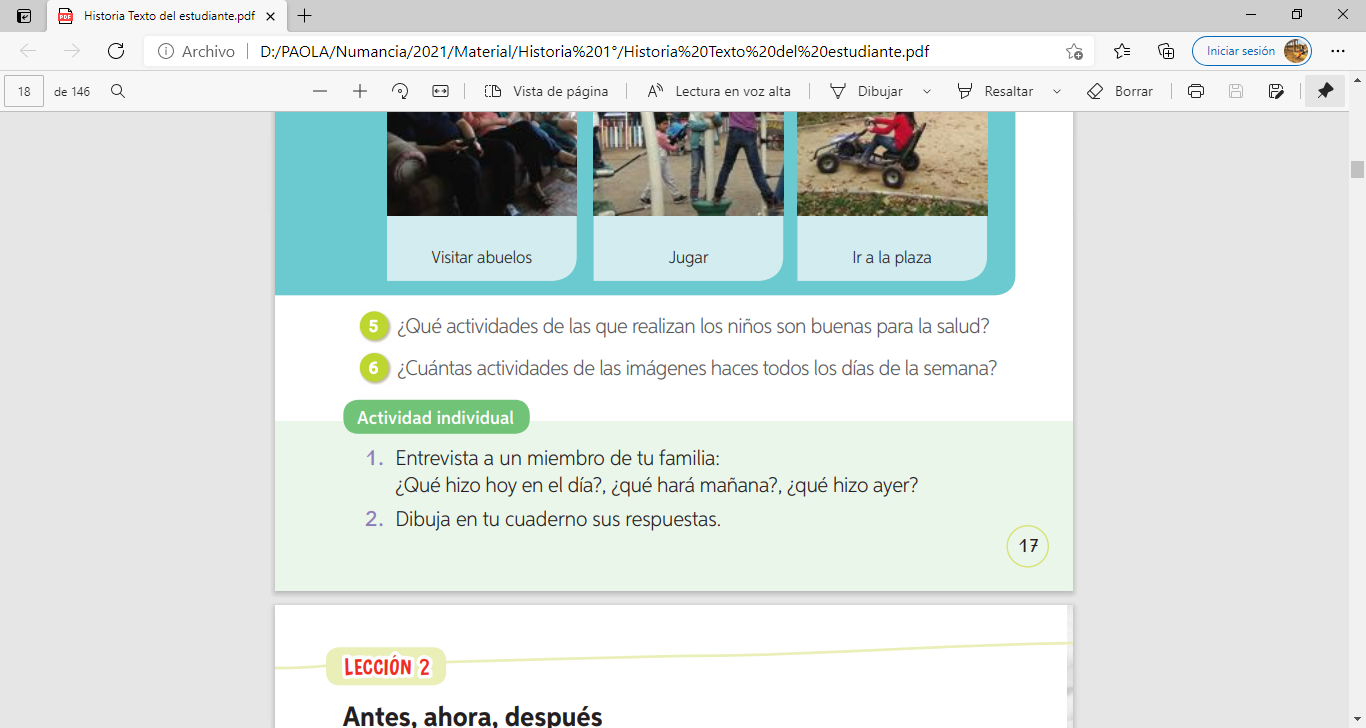